New API (GAIN)
Vision: Airmen continuously improve the Air Force using innovative solutions 
Mission: Develop a culture which inspires Airmen to actively improve and drive the future of the Air Force

GAIN purpose:
Create a responsive process and system for capturing, evaluating, and potentially implementing ideas/innovations to improve USAF performance/productivity
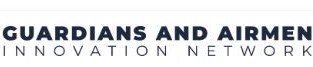 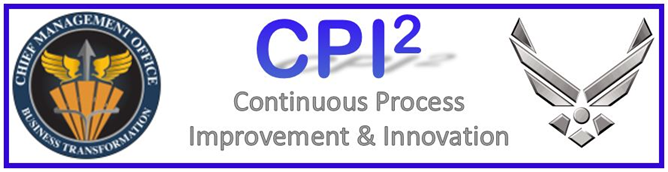 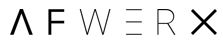 Project partners: AFWERX, Spark Cells, CPI MPOs
1